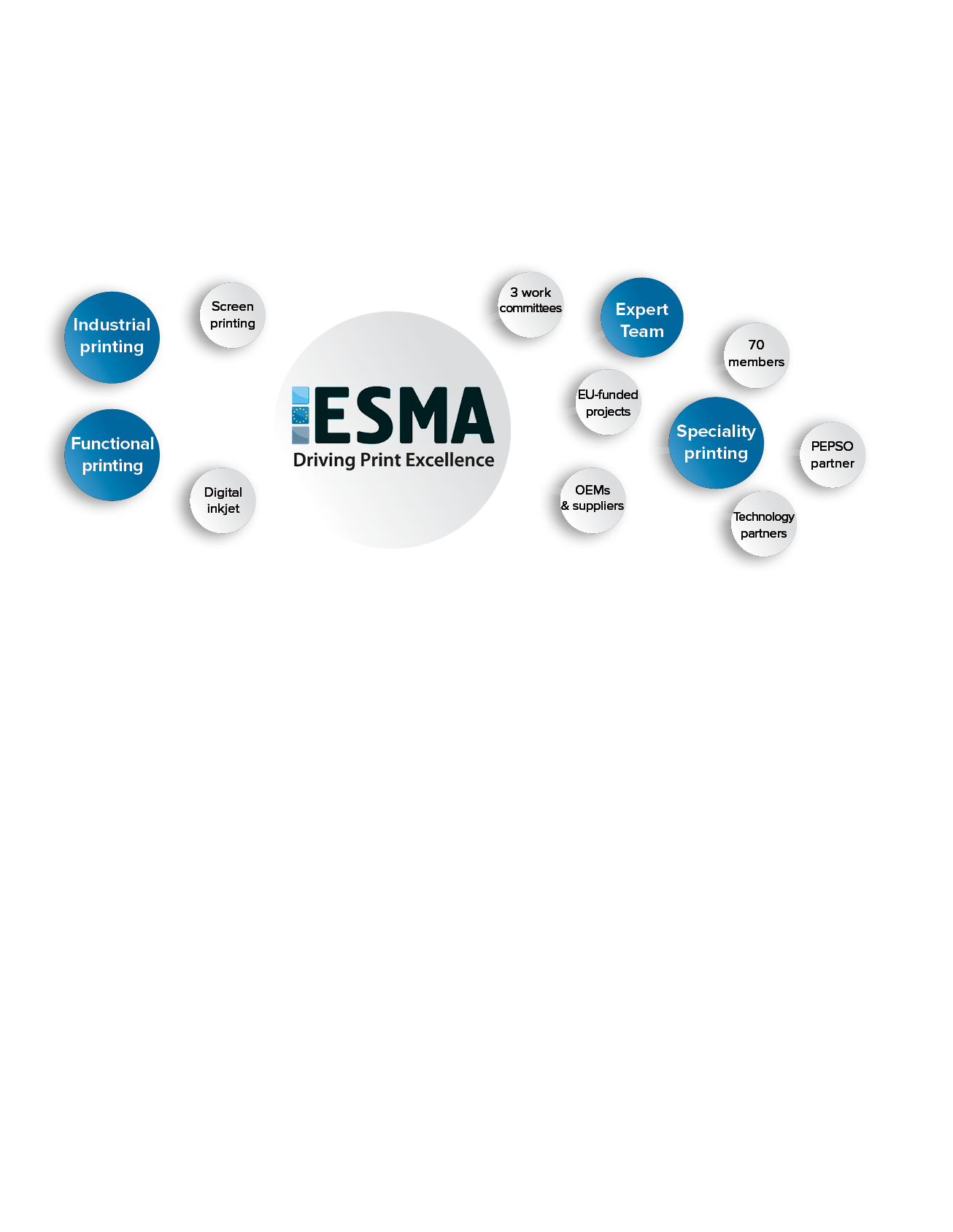 Make your packaging Smarter
Breakthrough with Intelligent Packaging (IP)
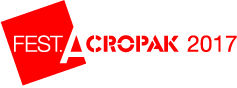 Peter Buttiens
25 April 2017
FEST.A.CROPAK.2017
Overview
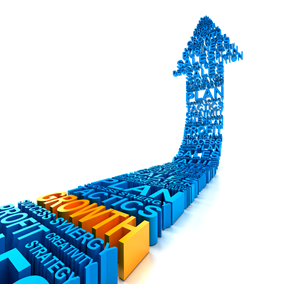 ESMA introduction
Functional vs  smart packaging
Intelligent packaging = smart packaging
Intelligent packaging?
How to break through the magic wall?
What are the applications of smart packaging?
Conclusions
ESMA conferences
FEST.A.CROPAK.2017
ESMA: Connecting the dots IN the industry
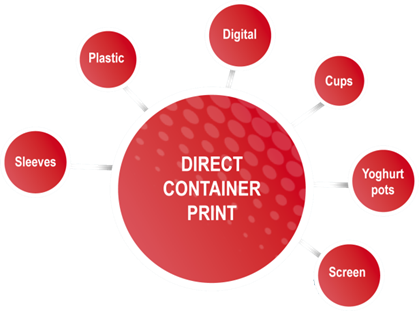 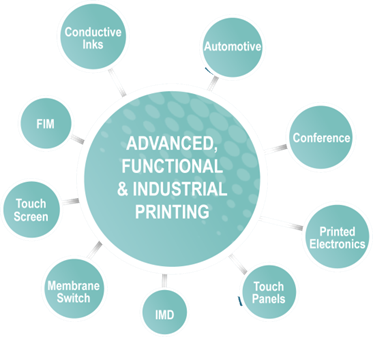 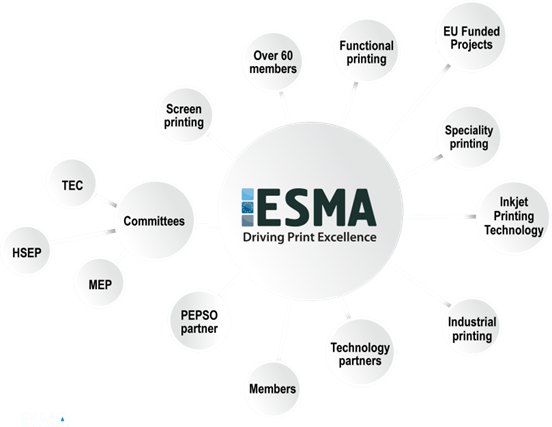 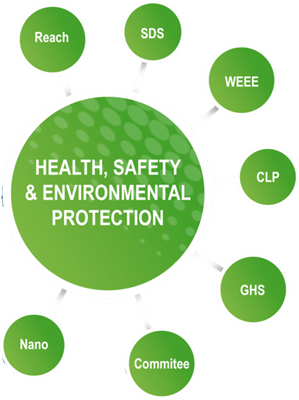 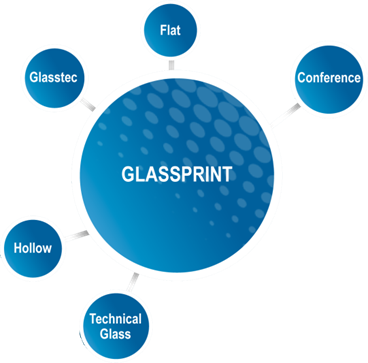 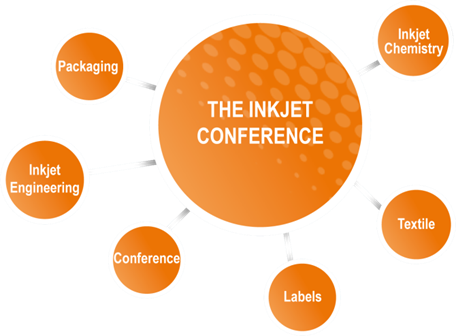 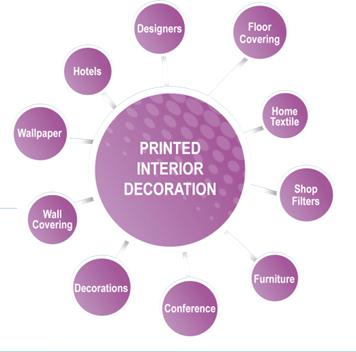 FEST.A.CROPAK.2017
Functional vs  smart packaging
Nice features
No interaction 
No data collection
Coors Light: Summer edition

Link: https://youtu.be/J0s0gjgWoZw
FEST.A.CROPAK.2017
Personalised packaging with Internet
interaction 
data collection
They know you and your pet
They know all about the pet
Nestlé Purina launches personalised dog food
http://www.nestle.com/media/newsandfeatures/purina-personalised-dog-food-us
FEST.A.CROPAK.2017
Intelligent Packaging = smart packaging
What can make your packaging intelligent?

Printed electronic circuits: 
OLED (Organic Light-Emitting Diode)
RFID (Radio-Frequency Identification)
NFC (Near Field Communication)
Sensors

Image recognition or Augmented Reality with a smartphone app

LINK TO SMARTPHONE IS A MUST

Results are smart labels, smart packaging, intelligent blisters…
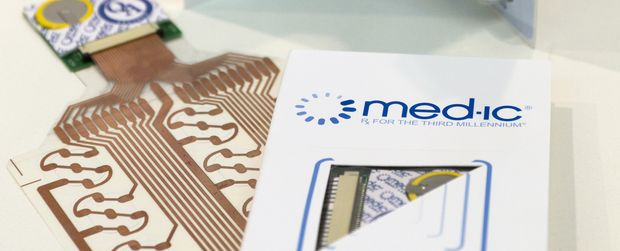 FEST.A.CROPAK.2017
Intelligent packaging
Customer data PULL
BRAND OWNER
Marketing Provider
PACKAGING
USER
CONSUMER
BUYER
THE MAGIC WALL
Customer data PUSH
FEST.A.CROPAK.2017
How to break through the magic wall?
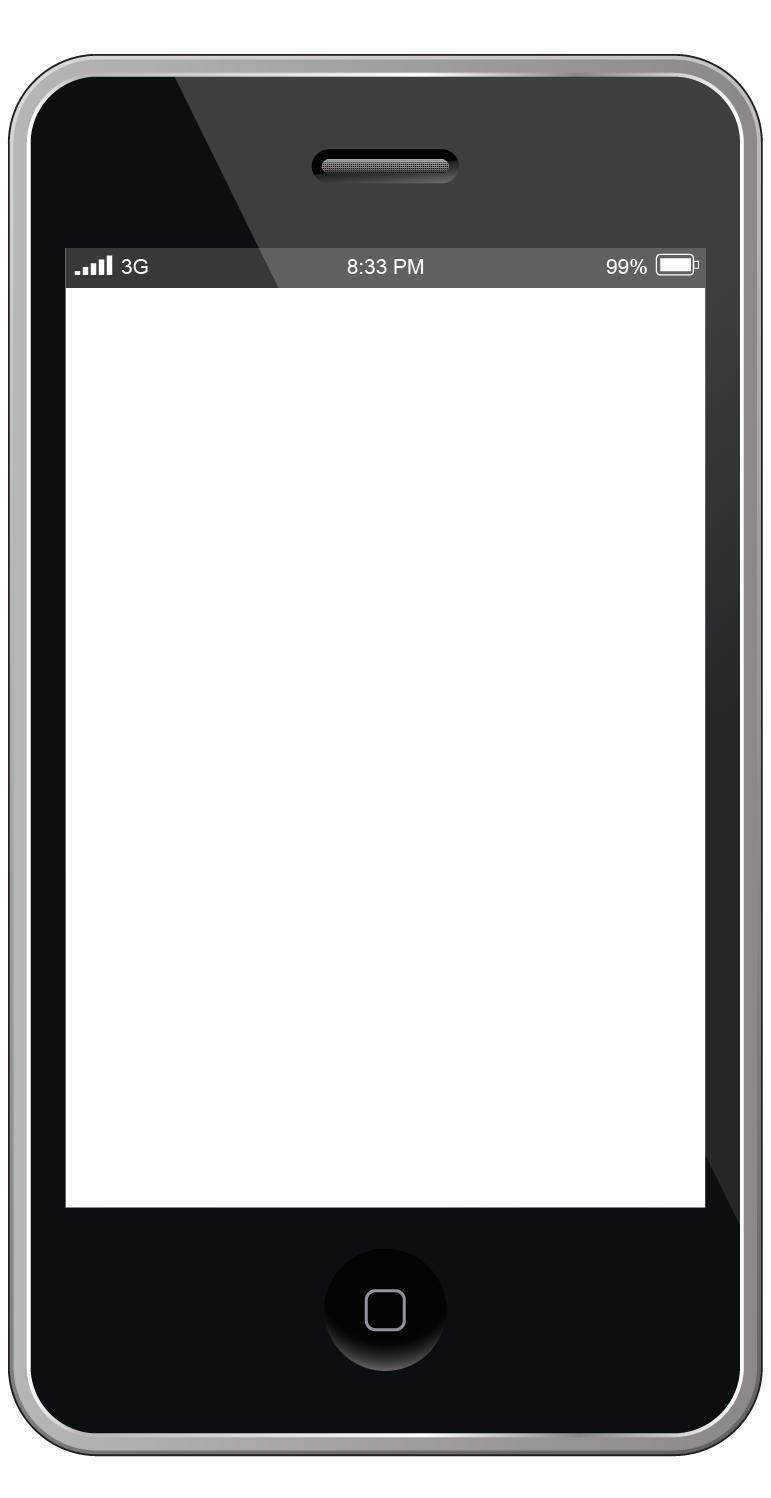 BRAND
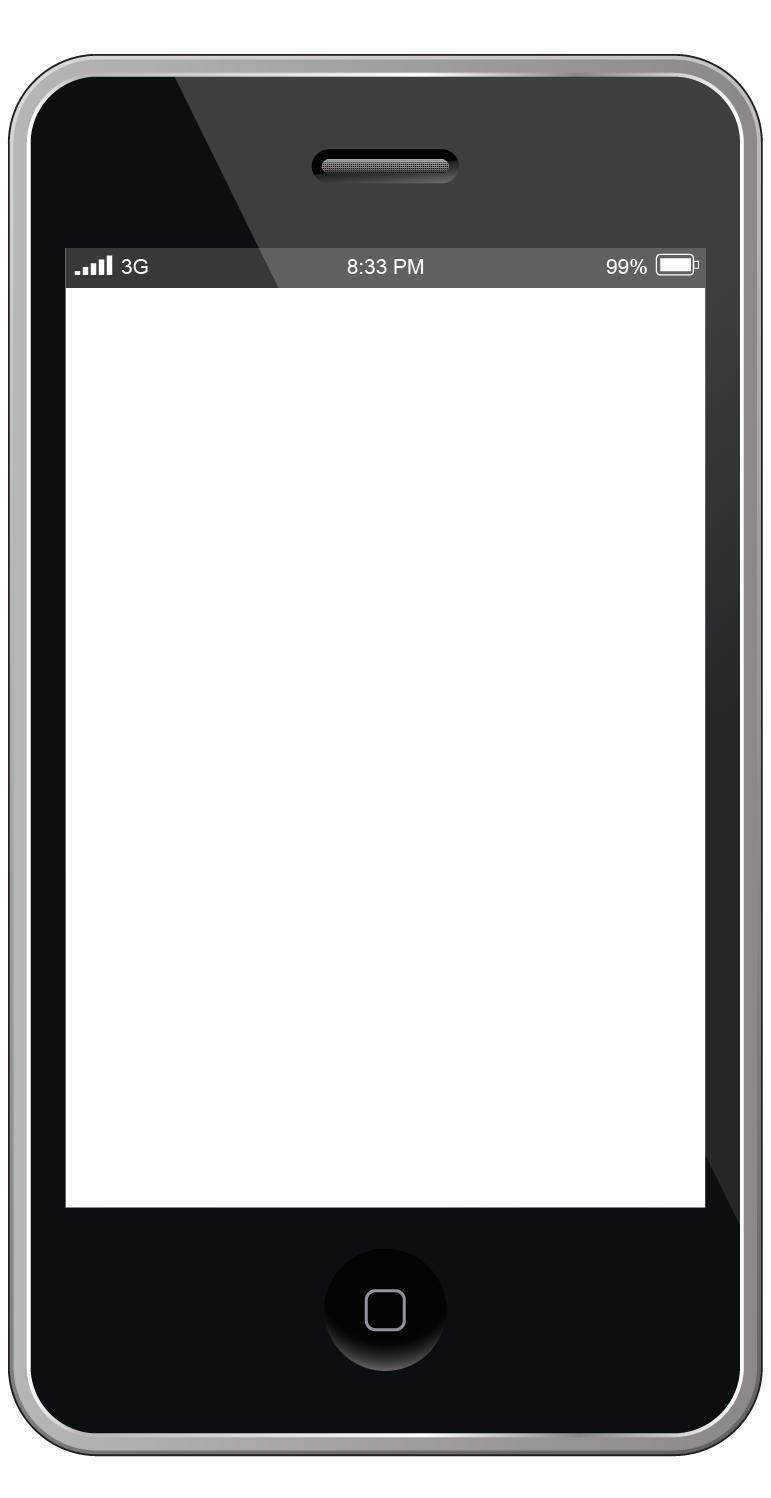 PACKAGING
NFC
INSTALLED
APP
RFID
AUTO
WEB
LINK
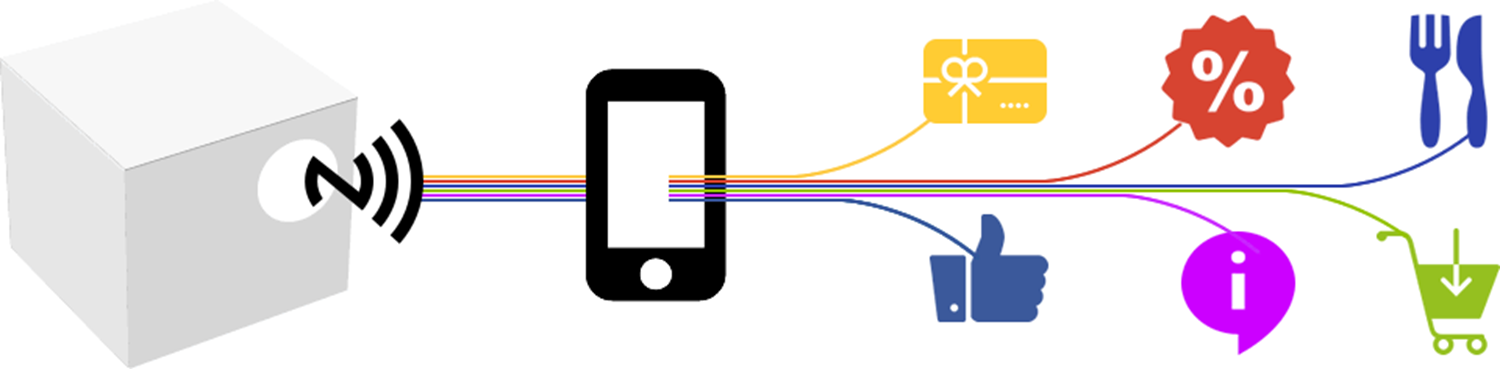 FEST.A.CROPAK.2017
What are the applications of smart packaging?
Brand protection, identification and security
Smart tags and labels (tracking)
Smart labels
Product information
Product feedback
Product promotion
Smart blisters (medical)
Smart packaging for IoT (Inter of Things)
FEST.A.CROPAK.2017
What are the applications of smart packaging?
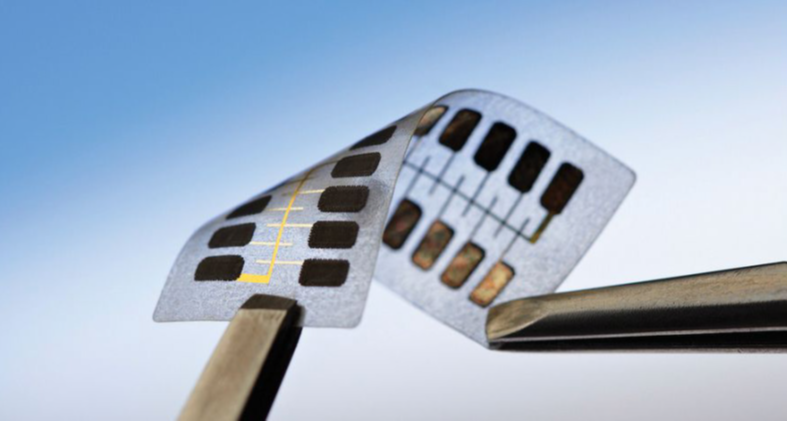 Brand protection and security?
Xerox developed a flexible circuit
36 bit Rewriteable encoded key
Can store 68 billion points of data
NFC connection 
smart label

Smart tags and Labels (tracking)
sensors (temp, shock, chemicals…)
logging in memory
reading out via NFC
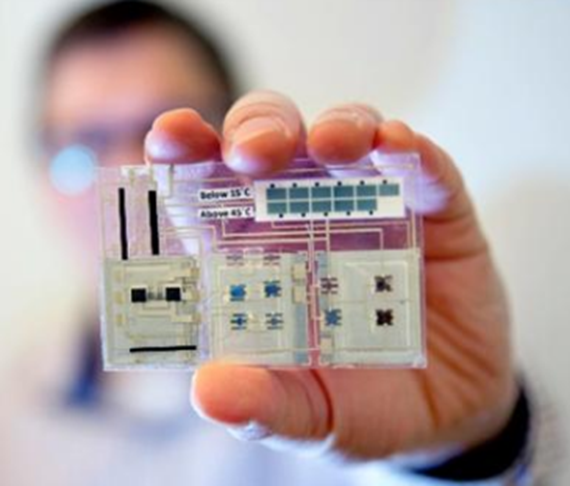 FEST.A.CROPAK.2017
What are the applications of smart packaging?
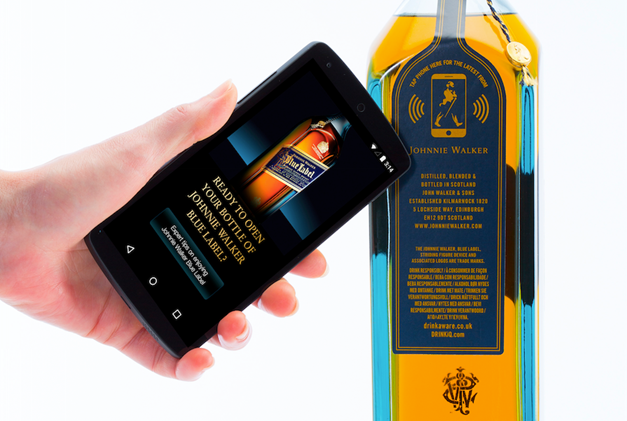 Smart labels for product information
RFID based
app installed on smartphone
access to more information
brands knows you now 100%

Smart labels for product information
NFC based
open direct link to brand
access to more information
brands knows you now 100%
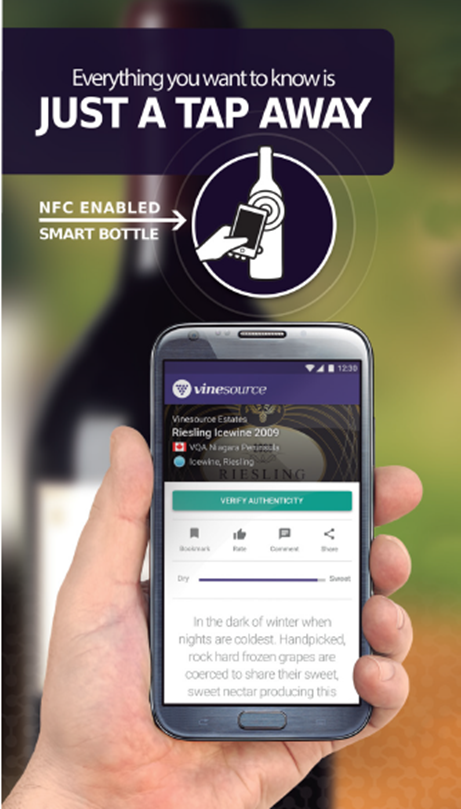 FEST.A.CROPAK.2017
What are the applications of smart packaging?
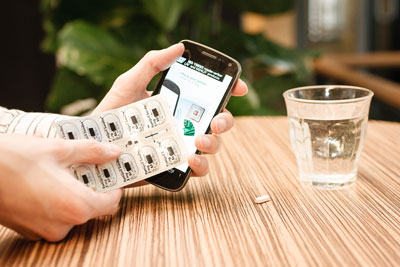 Smart blisters (pharmaceuticals)
RFID/NFC based
app installed on smartphone
helps to track
optimised medical treatment

Smart medical packaging 
NFC based
opens direct link to brand
monitoring & feedback
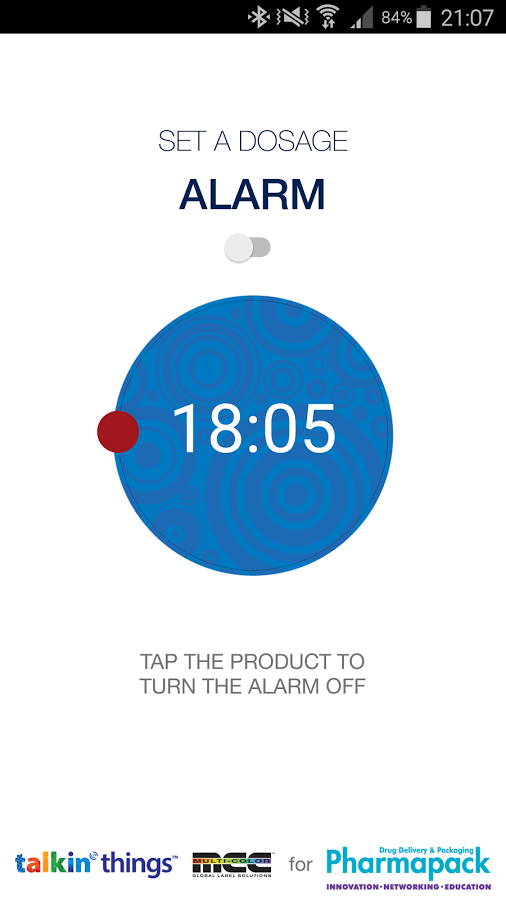 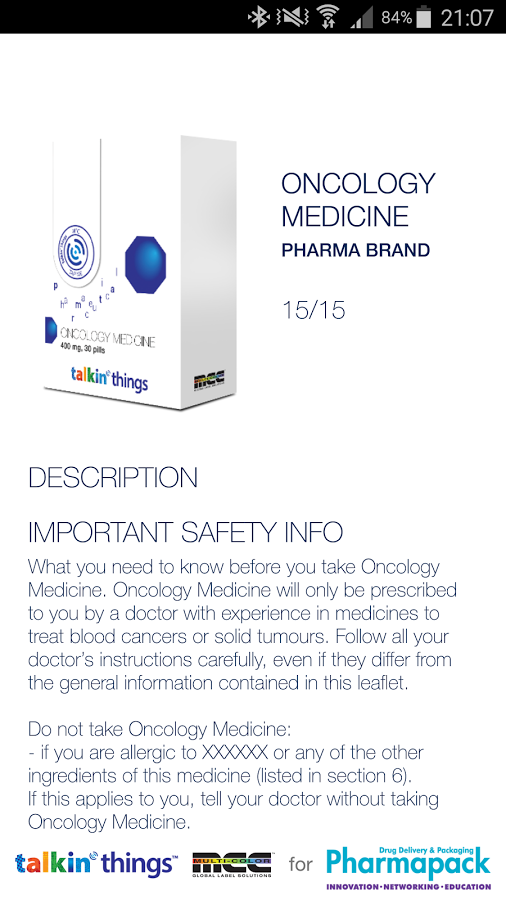 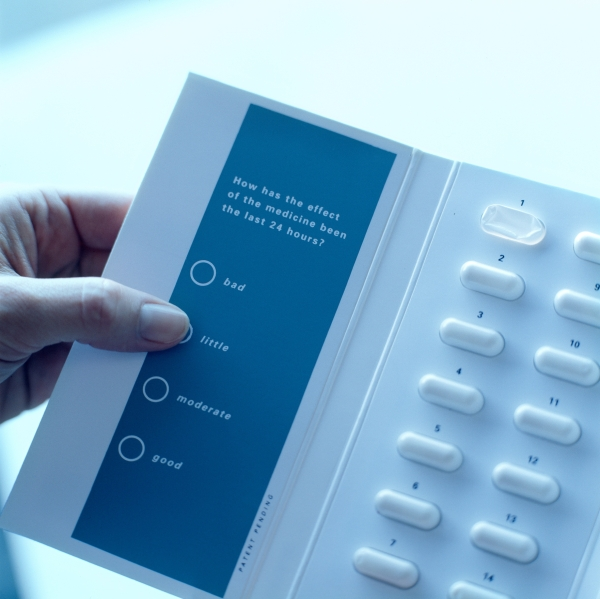 FEST.A.CROPAK.2017
What are the applications of smart packaging?
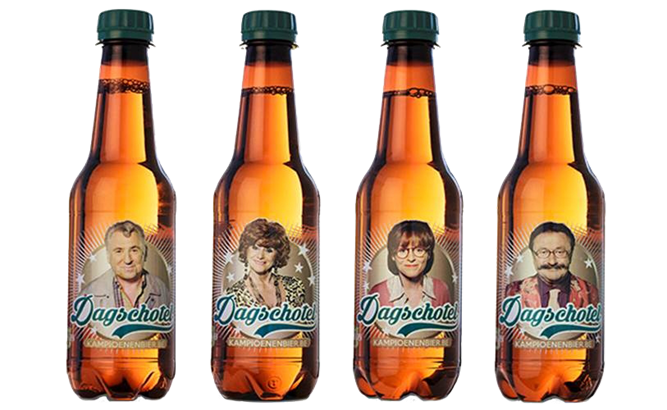 Augmented Reality
standard image
app installed on smart phone
Brand provides more information
Brands knows you 100%
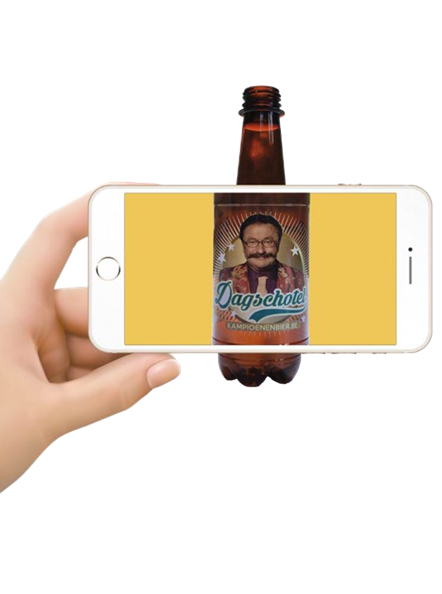 FEST.A.CROPAK.2017
What are the applications of smart packaging?
Image Recognition (ex. http://www.linkz-im.com)
standard or Unique coded image 
app installed on smart phone
brand provides more information
brands knows you 100%
FEST.A.CROPAK.2017
Advanced Packaging: the new approaches
sustainable
ecological
user-friendly
IoT concept
break-away concept
Nespresso concept
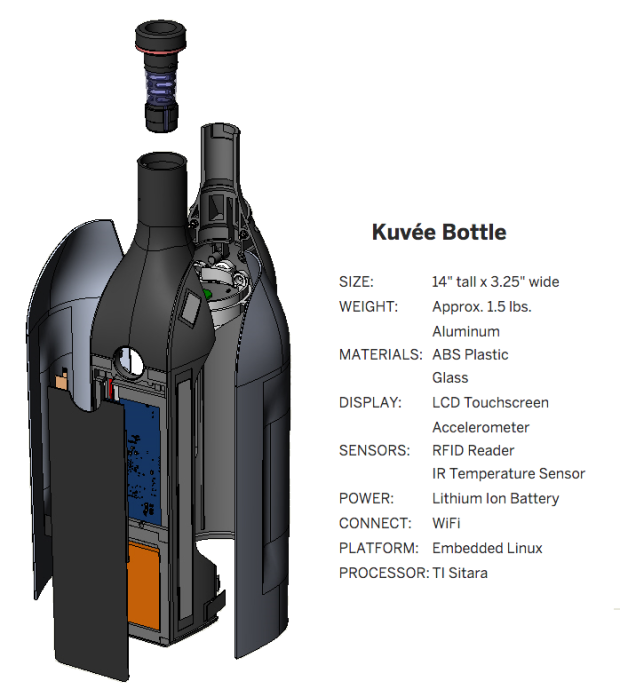 YouTube video: https://youtu.be/BBzHPjxU_c0
FEST.A.CROPAK.2017
The Nespresso of wine (thanks to PE)
KUVEE: the smart wine Bottle
https://youtu.be/i3XpP6qdKac
FEST.A.CROPAK.2017
Videos of inspirational projects for brands
Wireless keyboard by KFC
DJ set in a pizza box by Pizza Hut
https://youtu.be/7H7RkIzNCJs
https://youtu.be/1xVepNA60tM
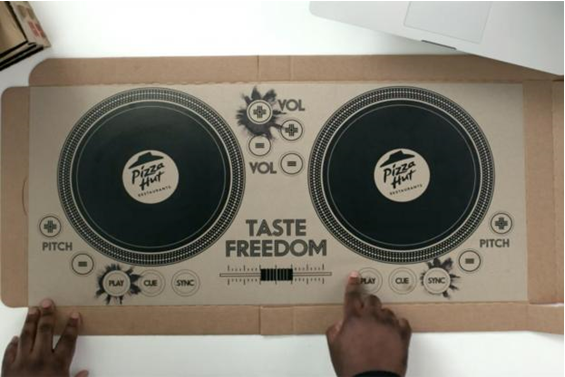 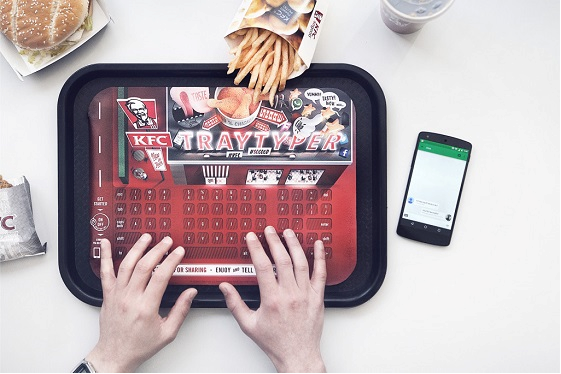 FEST.A.CROPAK.2017
Conclusions of Intelligent packaging:
Making your packaging smarter is SMART!

Customer information, retention…
Product promotion, support, selection
Product fun for families

Biggest marketing tool and combine with IoT
Know your customer
Know more about your customer
Know more about their needs
Know more about when, where, what, how…

Enhancement of packaging as a new possibilities at all levels!
FEST.A.CROPAK.2017
The 2017 ESMA Conferences
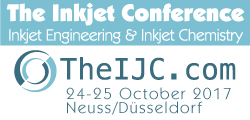 The Inkjet Conference, 24-25 October 2017, Neuss (Düsseldorf), Germany
World’s largest inkjet chemistry & inkjet engineering event
Direct Container Print, 27-28 November 2017, Düsseldorf, Germany
Direct to shape printing on plastics with screen and digital inkjet
GlassPrint, 29-30 November 2017, Düsseldorf, Germany
All about flat & hollow glass decoration with screen and digital inkjet
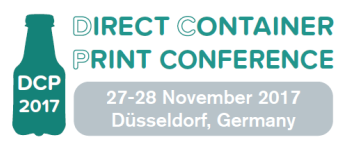 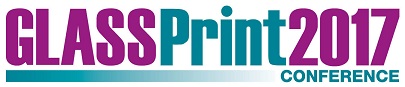 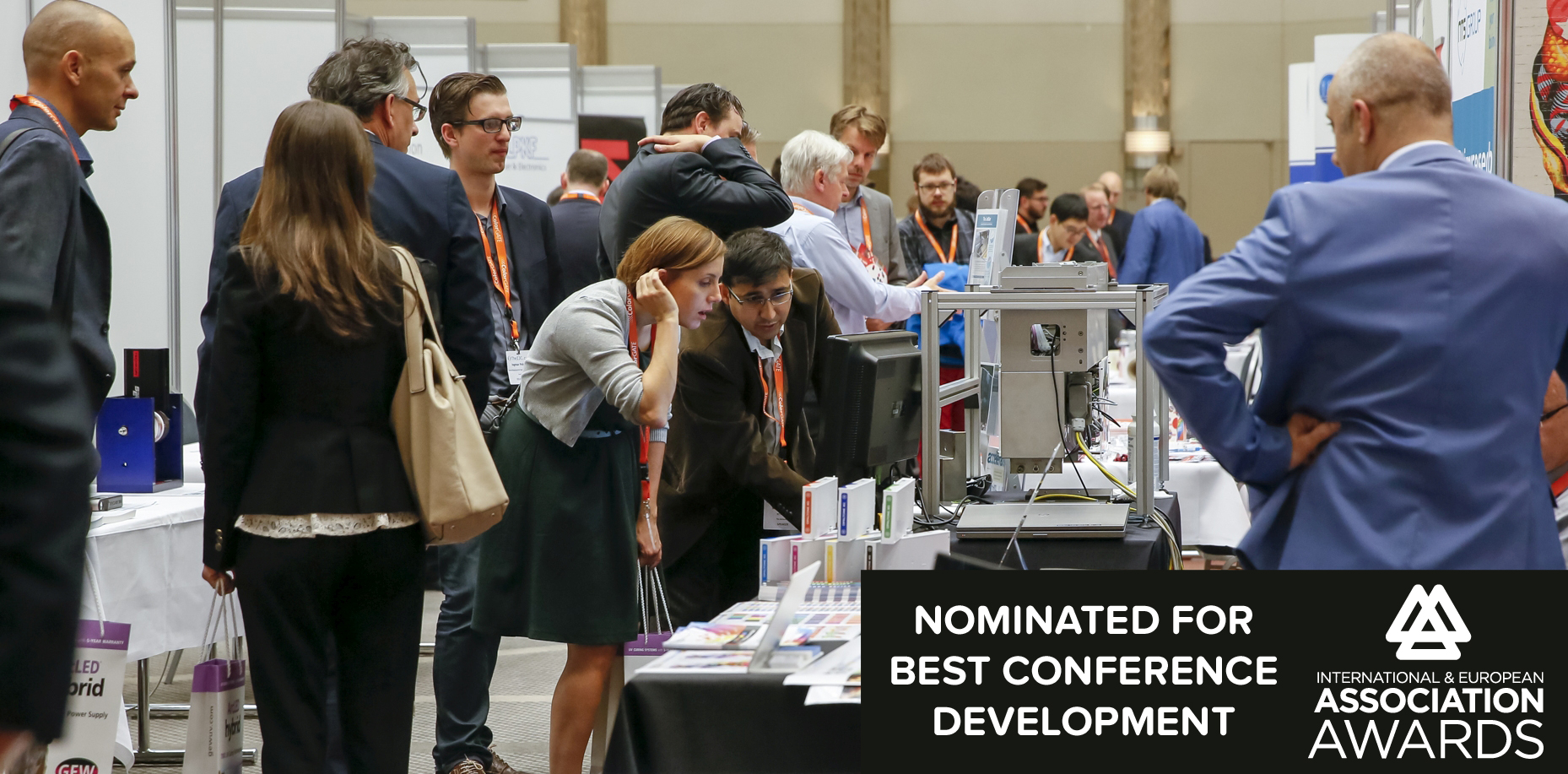 FEST.A.CROPAK.2017
Thank you for your Attention!Q&AAnd See you soon at one of our events
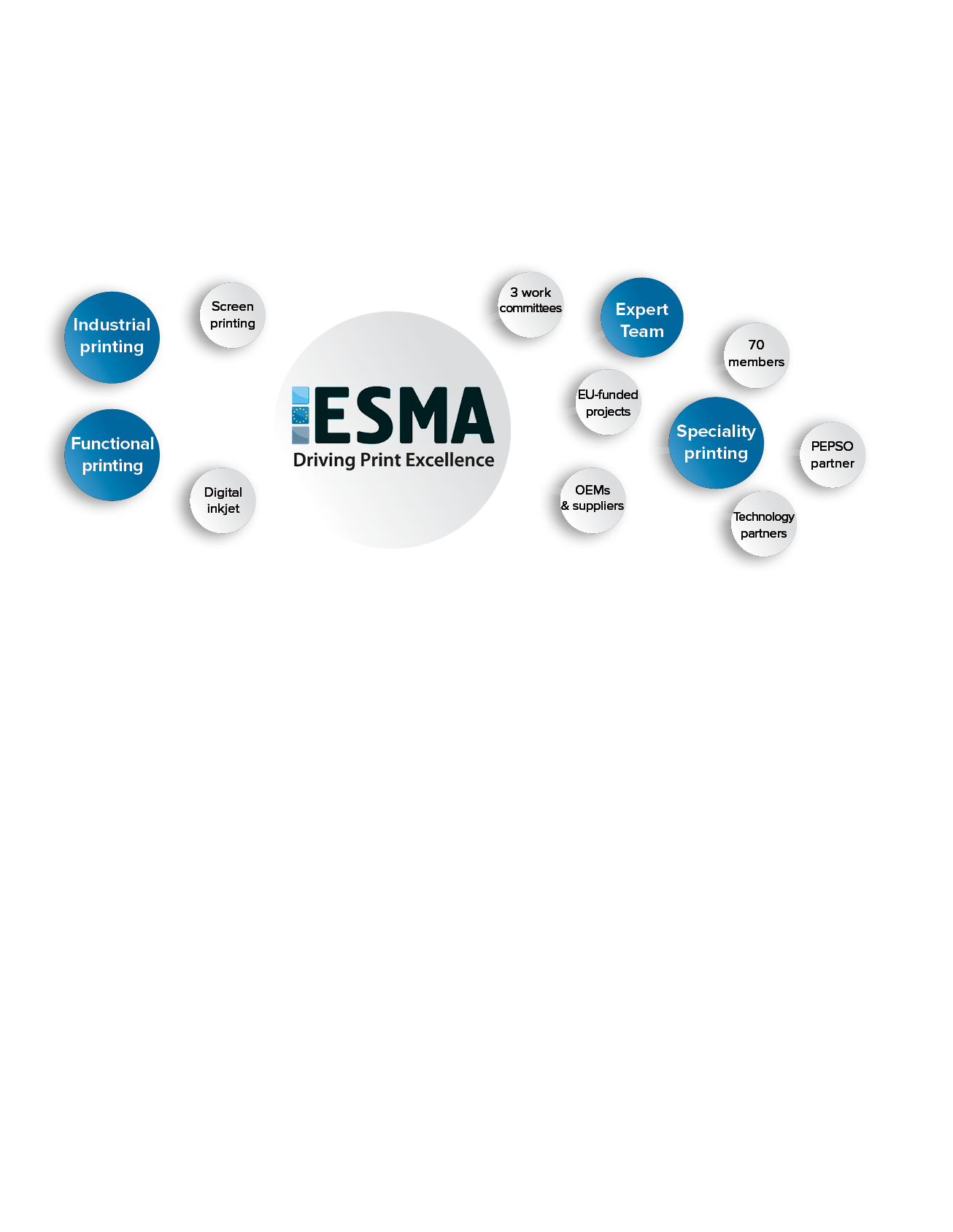 Peter Buttiens
pb@esma.com
+32 16 894 353
FEST.A.CROPAK.2017